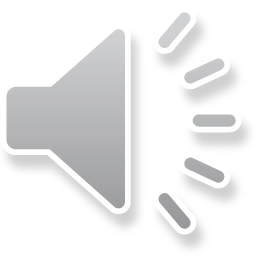 Al2O3:C
Al2O3 → as ®-Al2O3 : corundum or alpha alumina

Al2O3:C is the material most often used in OSL

Al2O3:C is the only material used in POSL
1
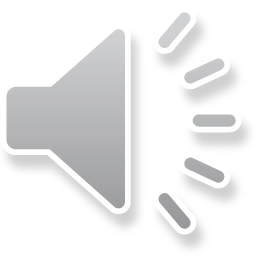 Al2O3:C: Structure of ®-Al2O3
The crystalline structure of ®-Al2O3 is a slightly distorted hexagonal-closepacked O2- lattice with Al3+ ions occupying two out of every three octahedral interstices 
Each Al3+ ion is surrounded by 6 octahedral nearest-neighbor O2- ions
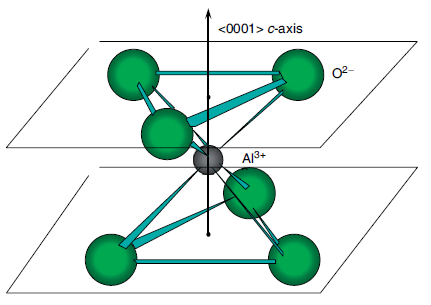 2
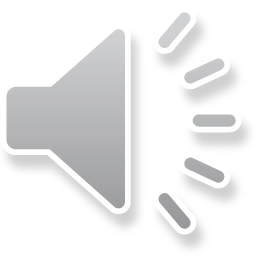 Defects and impurities
The thermodynamic defects are oxygen or aluminium vacancies → centers of type F and V, respectively
The O2- vacancy implies a charge compensation →
the occupancy of the vacancy by 2 e- gives rise to a neutral F-center 
the occupancy of the vacancy by 1 e- gives rise to a positive F+-center
The addition of carbon impurities causes significant increase the sensitivity of the material
The divalent C2+ carbon ion replaces a trivalent Al3+ ion →  charge compensation → creation of oxygen vacancies as F+-center
3
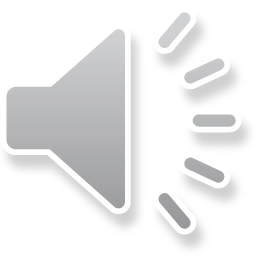 Configuration of an F+ -center charge-compensated by adivalent carbon ion
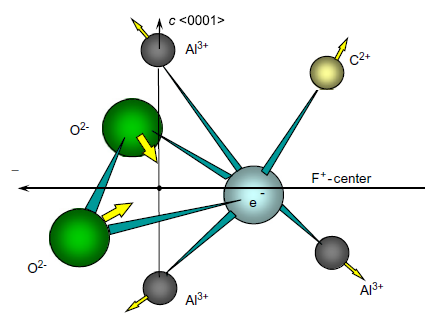 4
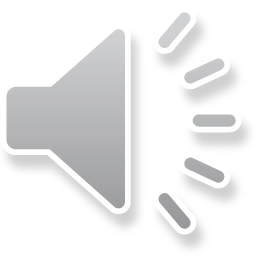 Emission mechanisms
The sensitivity of Al2O3:C depends on the concentration of  F+-centers that are the recombination centers
The main emission band of the Al2O3:C is a quite large band  centered at 420 nm and ascribed to a F-center of luminescence
The e- are released from the traps and recombine with F+-center → creation of excited F-center relaxing and giving luminescence
The lifetime of the excited F-center is 35 ms at ambient T


The identity of the defects responsible for the capture of the charge carriers during the ionization is not known
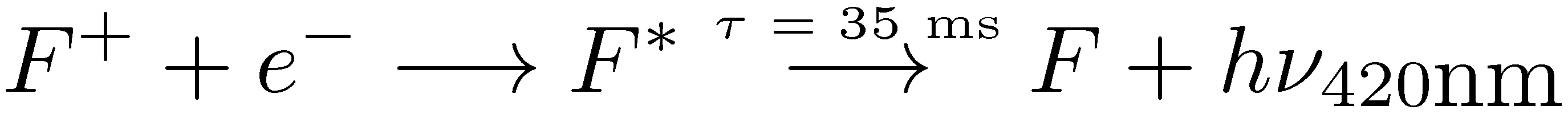 5
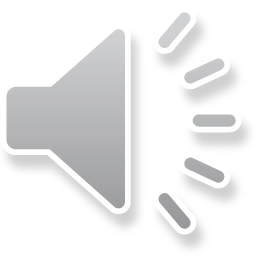 Emission spectrum of Al2O3:C
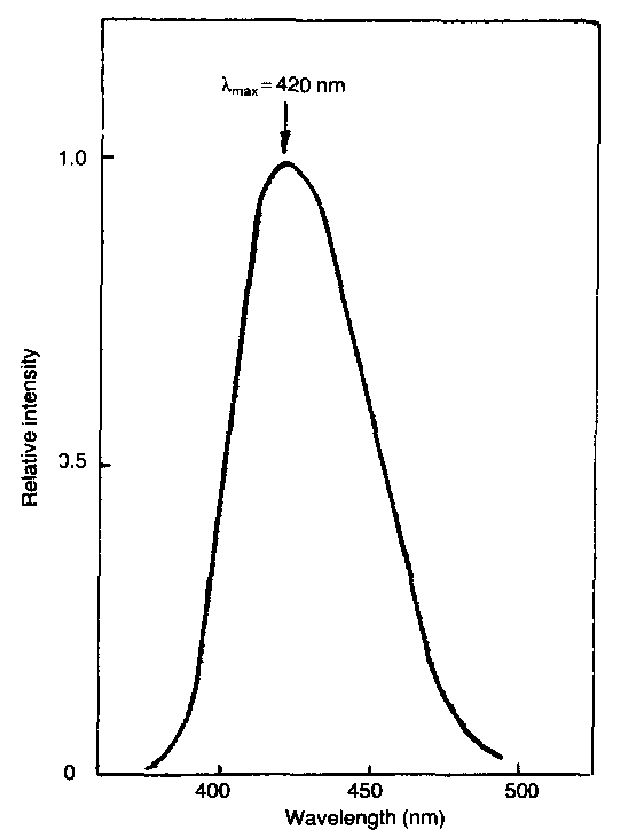 6
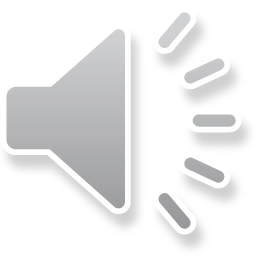 Dosimetric properties of Al2O3:C (1)
The energy band-gap of Al2O3 is wide (» 9.5 eV) → allows to engineer deep and thermally stable traps and color centers (little sensitive to T)
Al2O3:C is very sensitive to radiation (sensitivity → ratio between the number of emitted photons and the absorbed dose) because of the absence of thermal quenching and of very small noise (especially for POSL) → 60 £ more sensitive than the TLD-100 which is the reference
This very good sensitivity allows to make measurements at very small doses → D = 1 ¹Gy
Al2O3:C shows a linear response to the dose in a large range → 1 ¹Gy < D < 10 Gy → on 5 decades (supralinearity appears at 10 Gy and sublinearity at 100 Gy)
7
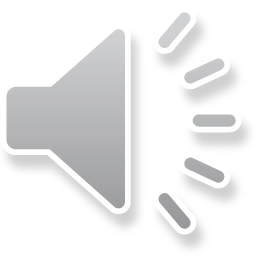 Dose response of Al2O3:C
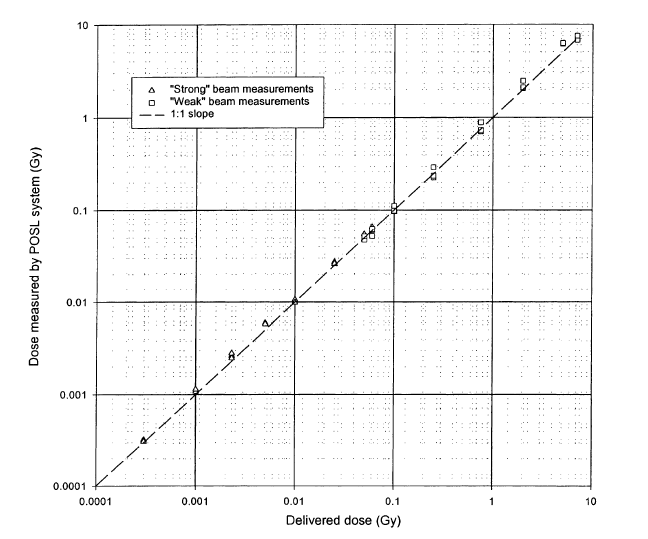 « strong » and « weak » characterize the stimulation power (1.2 W and 0.01 W)
8
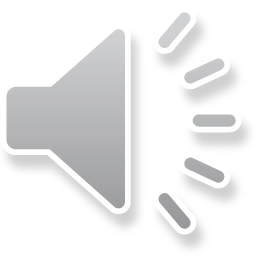 Dosimetric properties of Al2O3:C (2)
Possible rereading of the dosimeter → due to the large sensitivity of Al2O3:C → in CW-OSL a measurement is precise enough if only a part of the traps is emptied → by considering the fraction of charges released during the 1st measurement, a second measurement is possible (or a 3th, etc.)  
In POSL, rereading is more obvious → only a few stimulations pulses are enough → such as ¢n ¿ n → measure could be redo
Also possibility to reuse the OSL dosimeter after heating at high T to empty the traps
Al2O3:C is not tissue-equivalent (Zeff = 10.2 ≠ 7.35) → energy dependence (overestimation) for E < 200 kEV → 1 filter could correct this problem
9
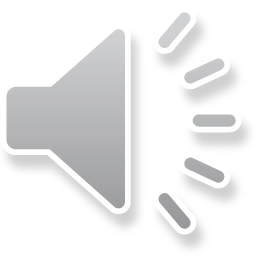 Fading
Fading comparable to TLD-100 (5%/an)







A transient signal appears for t < 10 min → due to shallow traps which are quickly empty → afterwards stable signal
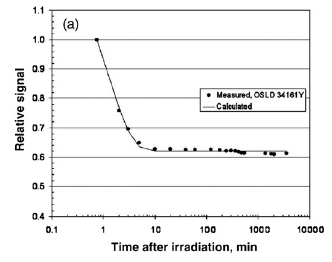 10
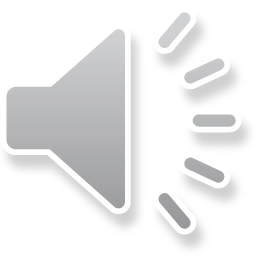 Characteristics of Al2O3:C and other OSL
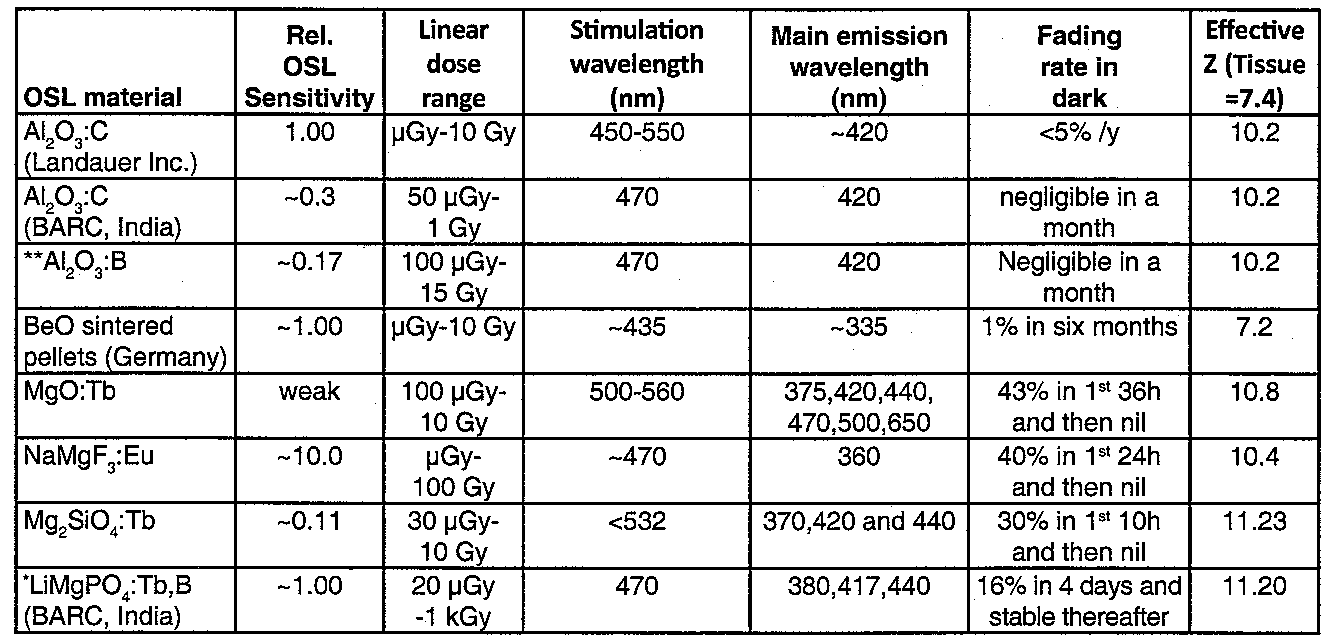 11